Predictive Models for Students: Ethical and Practical Considerations
Anna Smith, Jane Russell, Nick Seedorff
Predictive Models in Educational Settings
LMS Activity
Demographics
Performance
Primary focus on identifying at-risk students 
Poor performance (Chui et al., 2018; Hu et al., 2014; Lakkaraju et al., 2015)
Drop out (Duarte et al., 2014)
Audience of instructors and advisors
Black-Box
Pass/Fail,
Retention
Prior Learning
Two Approaches
LMS Activity
Demographics
Performance
Elements of Success
Predictive Models
Grade Dist
Black-Box
Predicted
Grades
Performance
Current Standing
Prior Learning
Objectives
Evaluate accuracy of the two approaches






Examine the ethical and practical considerations
Accuracy within a Letter Grade (Week 5)
Performance: Correct Letter Grades
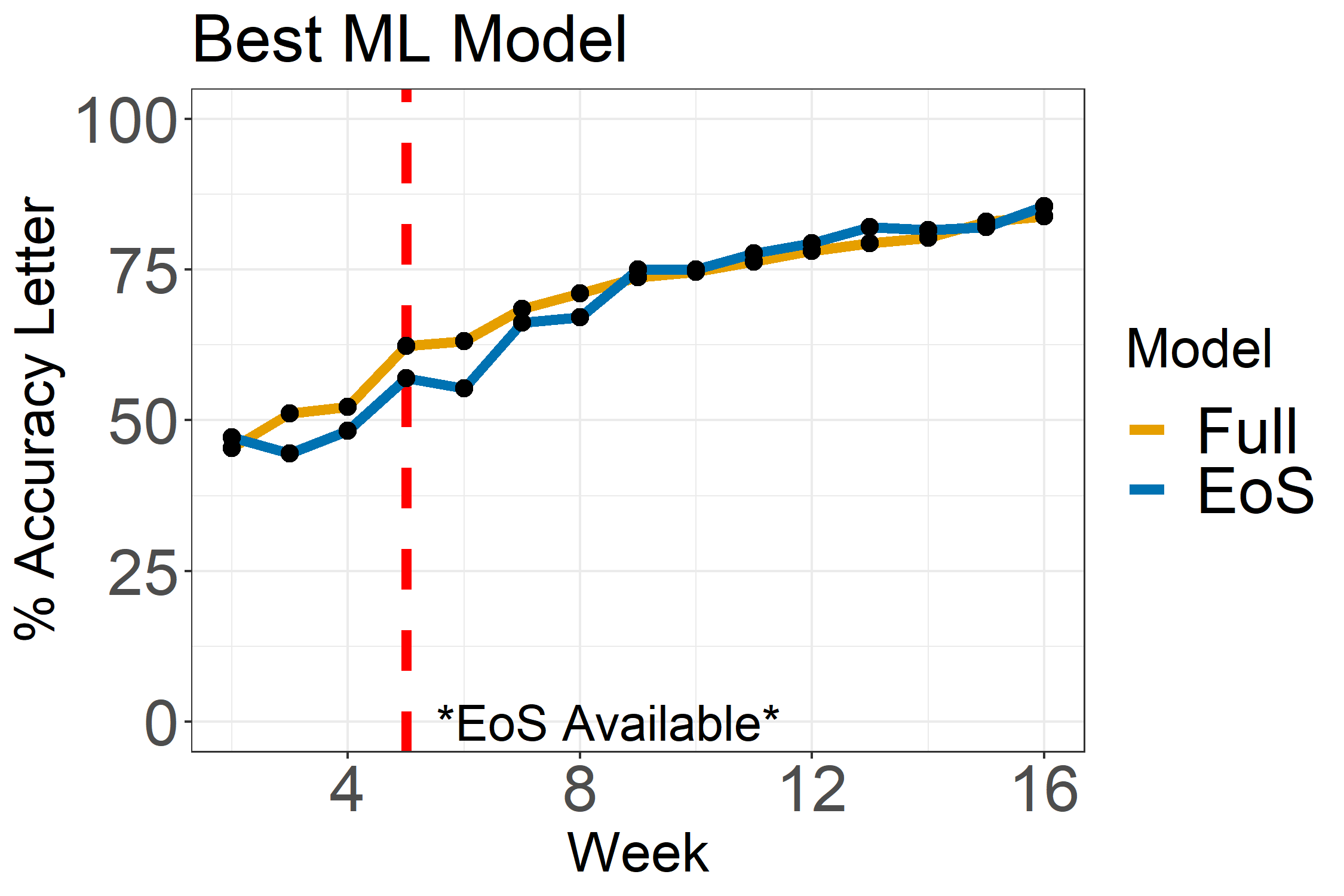 Performance: Major Error
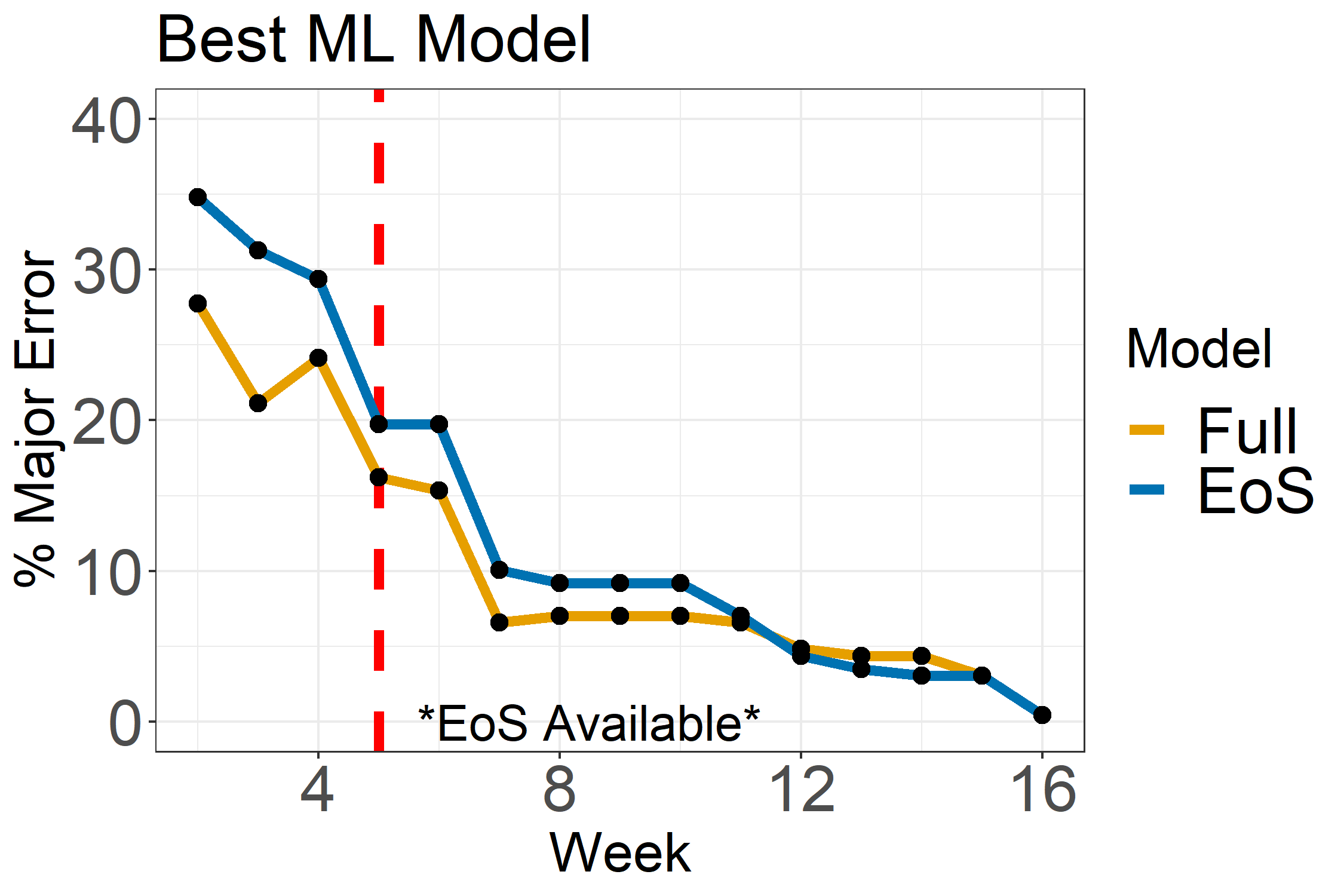 Grade “Prediction” Frameworks
Predictive Models
Elements of Success
Substantial overhead for developing framework
Likely to offer superior performance early in the semester
Not a direct link between performance and prediction
Straight forward given student points and grade distribution
Conclusions
The best ML model outperformed EoS early in the semester
Best models contained prior learning variables

EoS (Current Standing) performed well later in the course
Offers a “current standing” message
References
Y.H. Hu, C.L. Lo, S.P. Shih. Developing early warning systems to predict students' online learning performance. Computers in Human Behavior, 36 (2014), pp. 469-478
H. Lakkaraju, E. Aguiar, C. Shan, D. Miller, N. Bhanpuri, R. Ghani, et al. A machine learning framework to identify students at risk of adverse academic outcomes. Proceedings of the 21th ACM SIGKDD international conference on knowledge discovery and data mining (2015), pp. 1909-1918
R. Duarte, A. Ramos-Pires, H. Gonçalves. Identifying at-risk students in higher education. Total Quality Management and Business Excellence, 25 (7–8) (2014), pp. 944-952
Questions?
Elements of Success
Gives students estimated grades based on their current standing
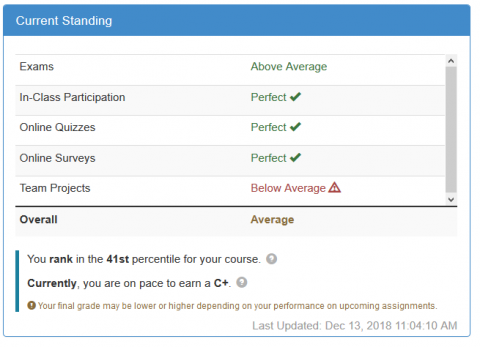 Course 1: Correct Letter Grades
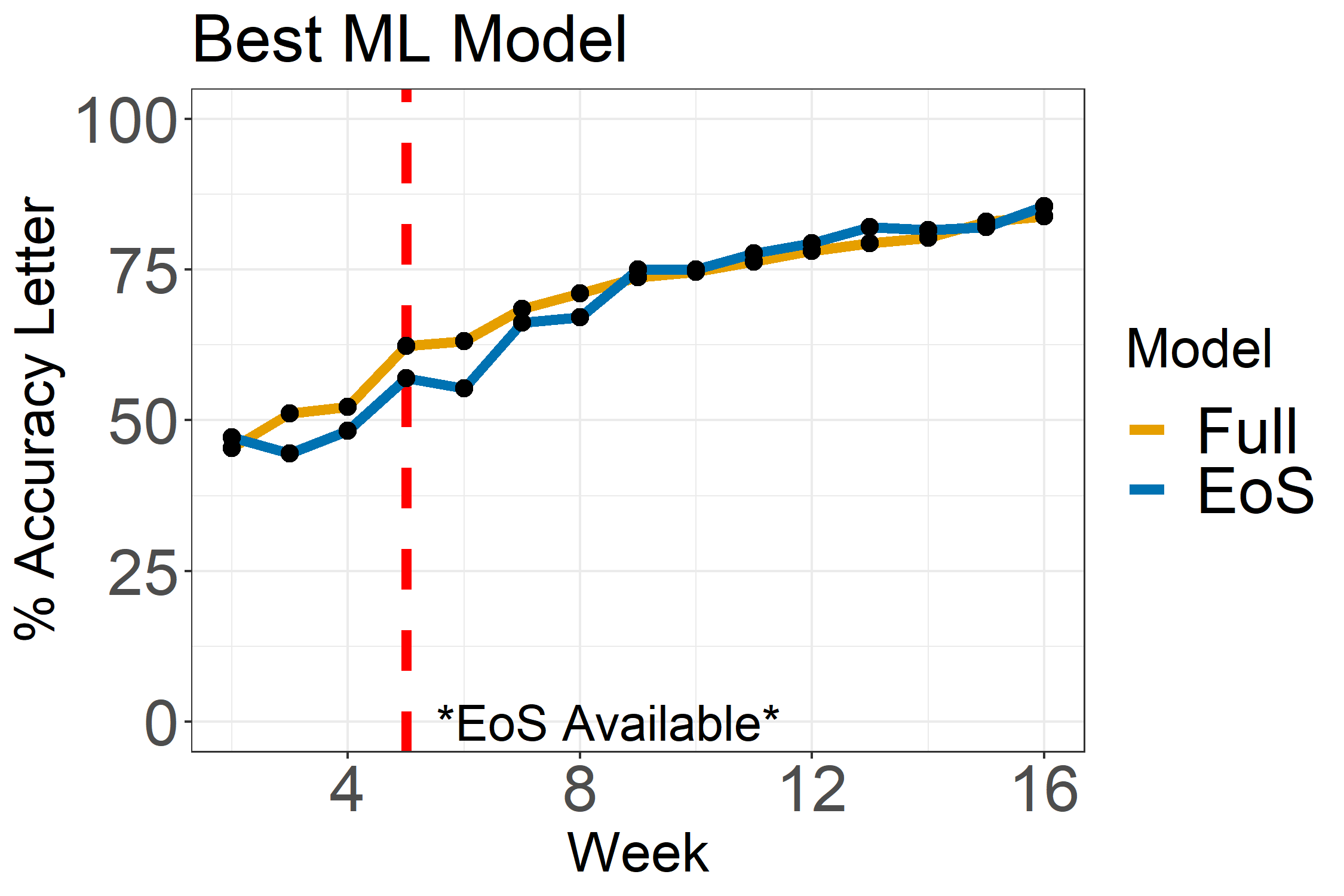 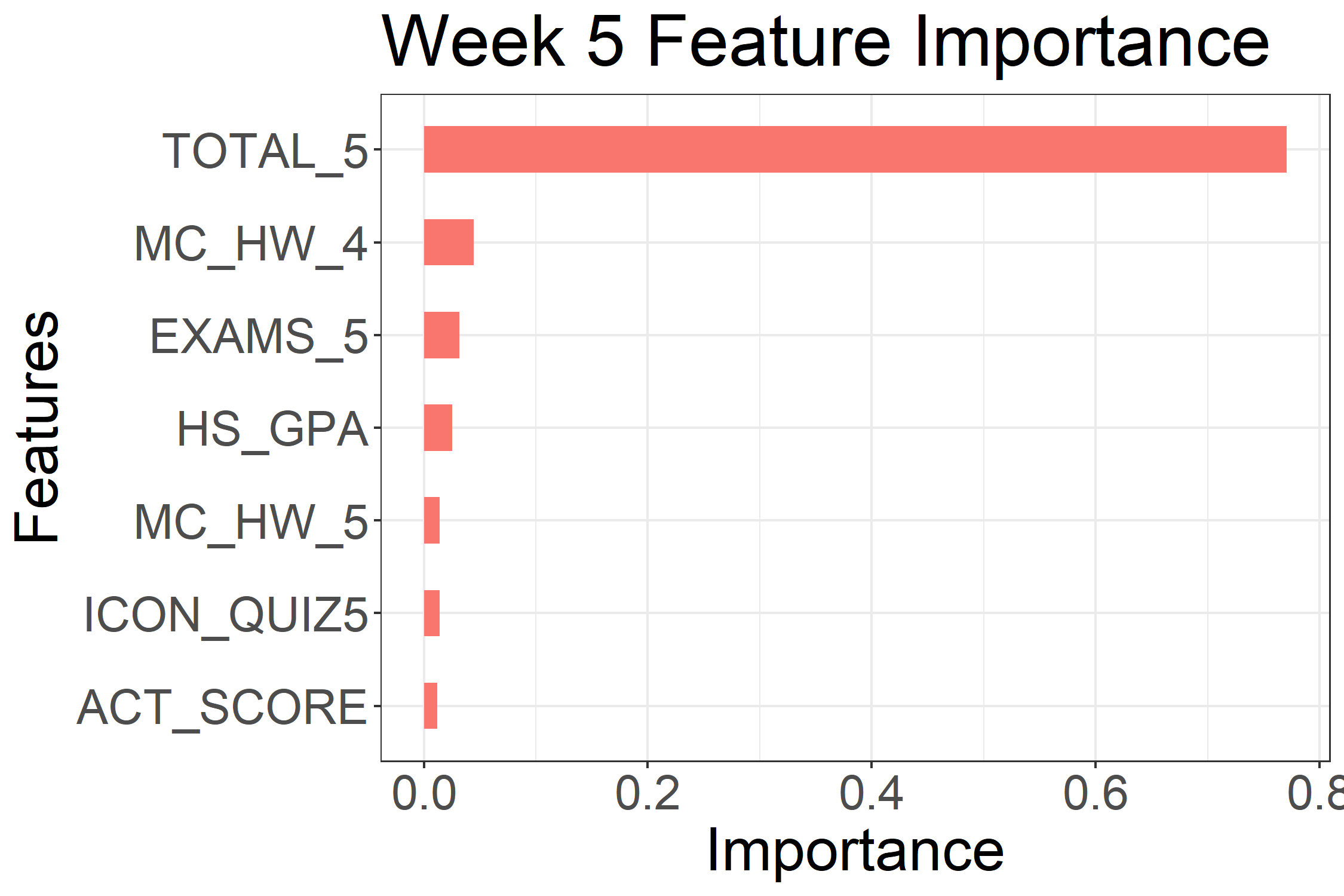 Grade “Prediction” Frameworks
Predictive Models (ML)
Elements of Success
Grade Dist
Performance
Current Standing
Gradient boosted machines (XGBoost) to predict scores for a new semester
Created four models with different subsets of features
Uses current standing in the course and the grade distribution to estimate grades
Introduction
Background info
Objectives
Results
Ethical and Practical Considerations
Conclusions
Courses
Course 1
Course 2
First year seminar
Training Data: N > 500
Testing Data: N > 200
Second year seminar
Training Data: N > 250
Testing Data: N > 200
Feature Sets
Demo
Gender 
Ethnicity 
Parents' education
State of residence
Simple
Within course data
Current percent
exam scores 
Webpage usage
Full
Simple + 
Demo + 
Prior
Prior
HS GPA/Rank
UIowa GPA 
ACT 
ACT subscores
Grade Prediction Procedure
Train a regression model (XGBoost) using historic data (Fall 2018)
Outcome is percent in the course
Algorithm
Fall 2018
 Data
Trained Model
2.   Apply model to new data (Spring 2019) to get percentages
3.   Rank students based off predicted points 
4.   Apply scores to the specified grade distribution
Rank
Model
Predicted Ranks
Spring 19
 Data
Predicted Grades
Distribution
Predicted Percent
Feature Sets
Simple
Within course data
Current total, exam scores, gradebook and EoS usage
Demographics (Demo)
Simple features + Demographics
Gender, ethnicity, parents' education, state of residence
Prior Learning (Prior)
Simple + prior learning variables
HS GPA, HS Class Rank, UIowa GPA, ACT, ACT subscores
Full
Simple + demographic + prior learning variables
Session EvaluationsThere are two ways to access the session and presenter evaluations:
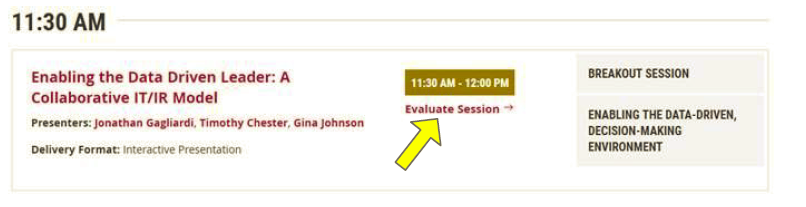 1

2
In the online agenda, click on the “Evaluate Session” link
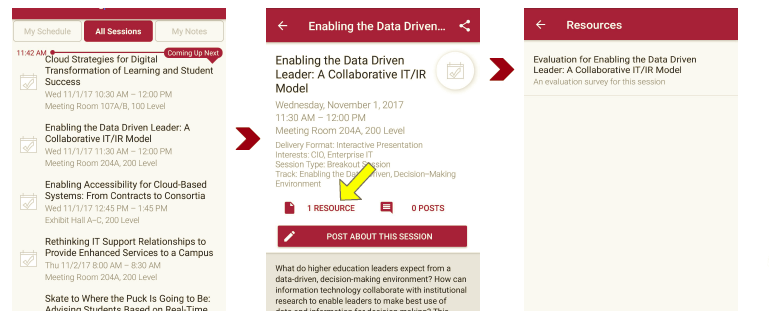 From the mobile app, click on the session you want from the schedule > then scroll down or click on the associated resources > and the evaluation will pop up in the list
Contact Information
NOTE: This presentation leaves copyright of the content to the presenter. Unless otherwise noted in the materials, uploaded content carries the Creative Commons Attribution 4.0 International (CC BY 4.0), which grants usage to the general public, with appropriate credit to the author.